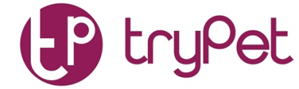 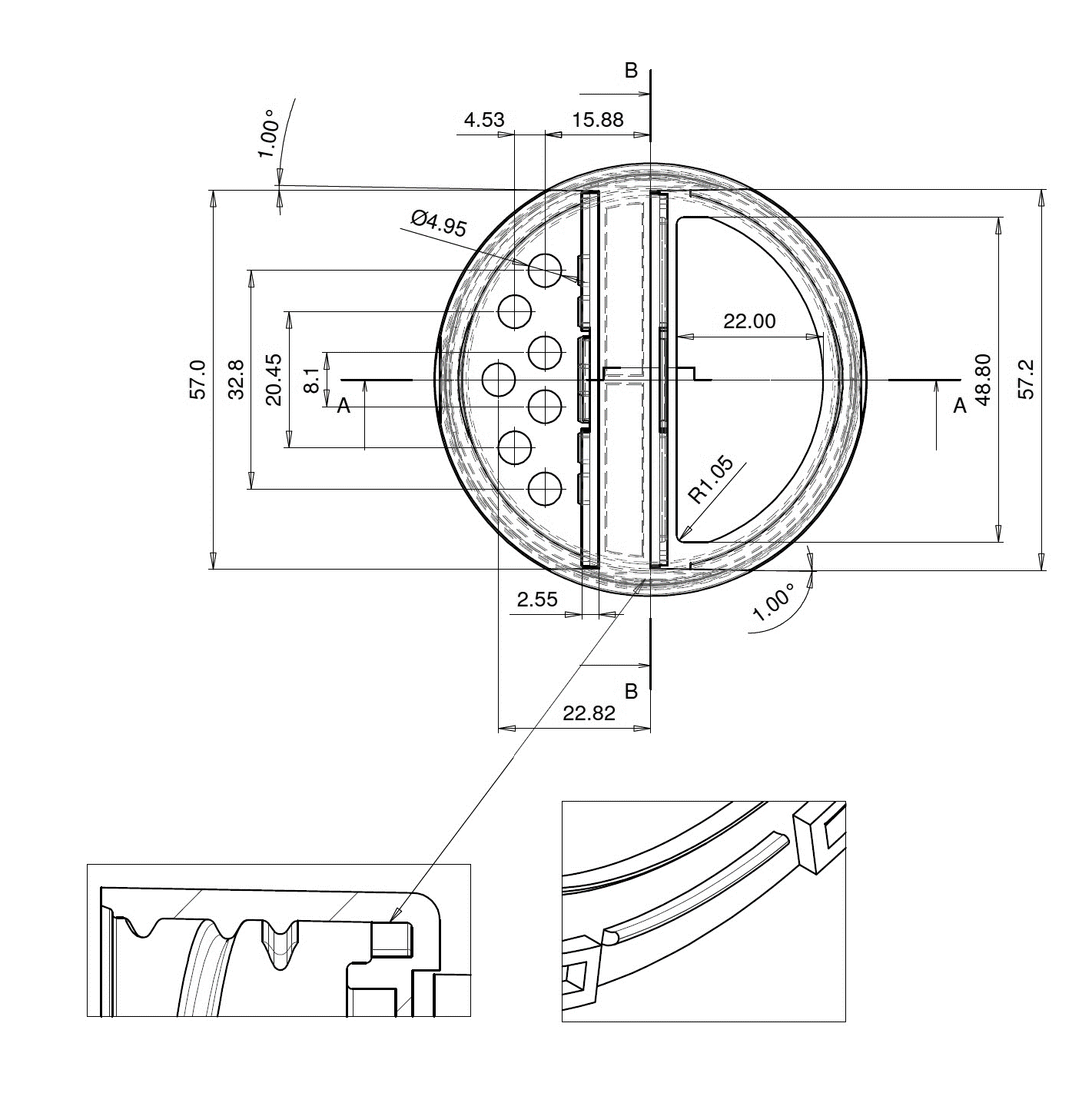 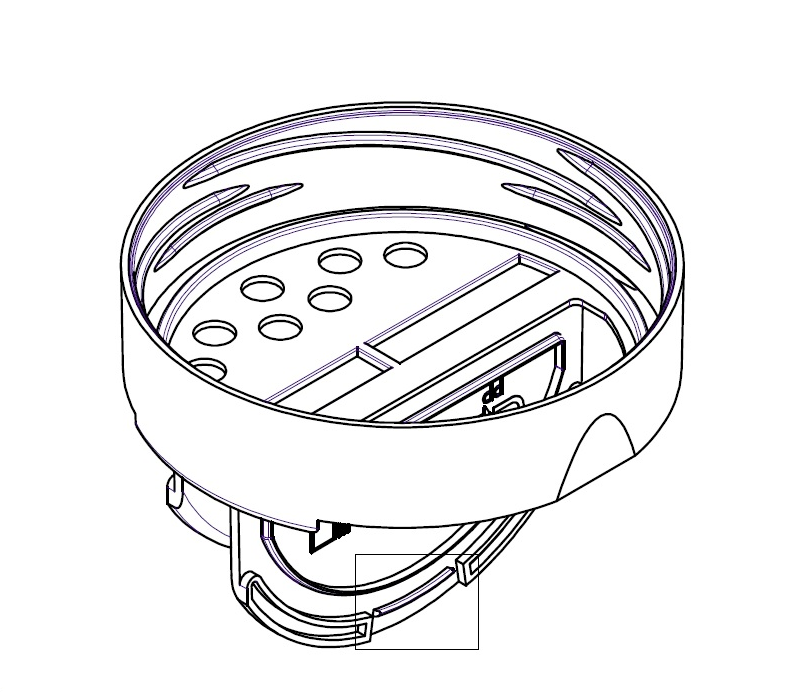 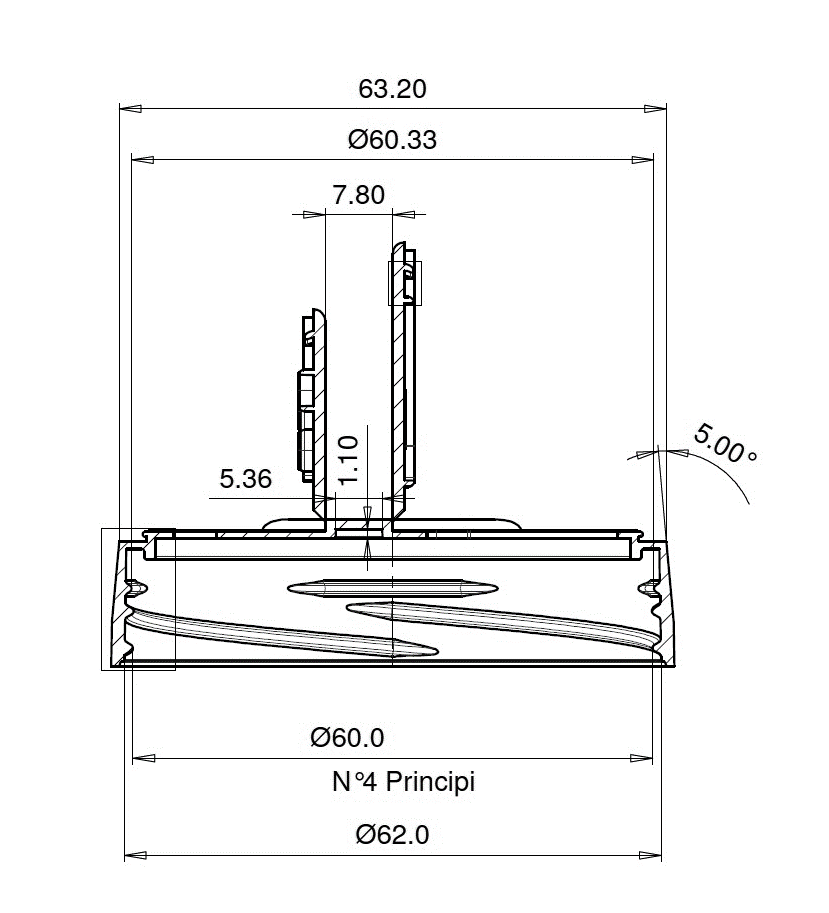 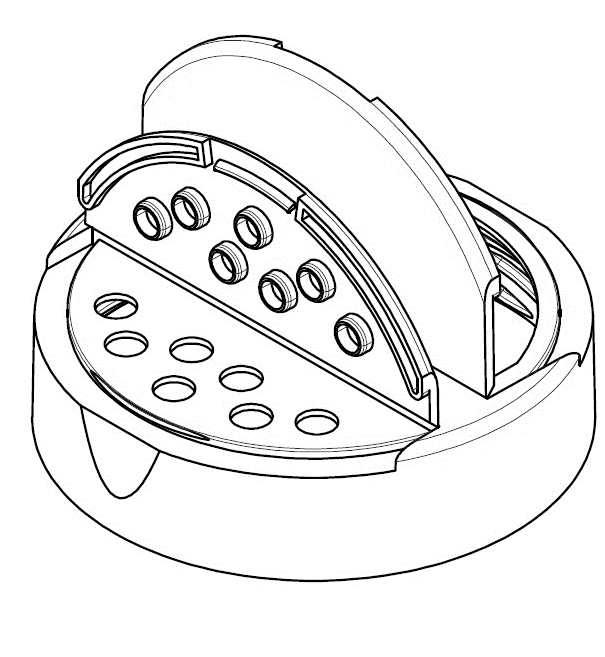 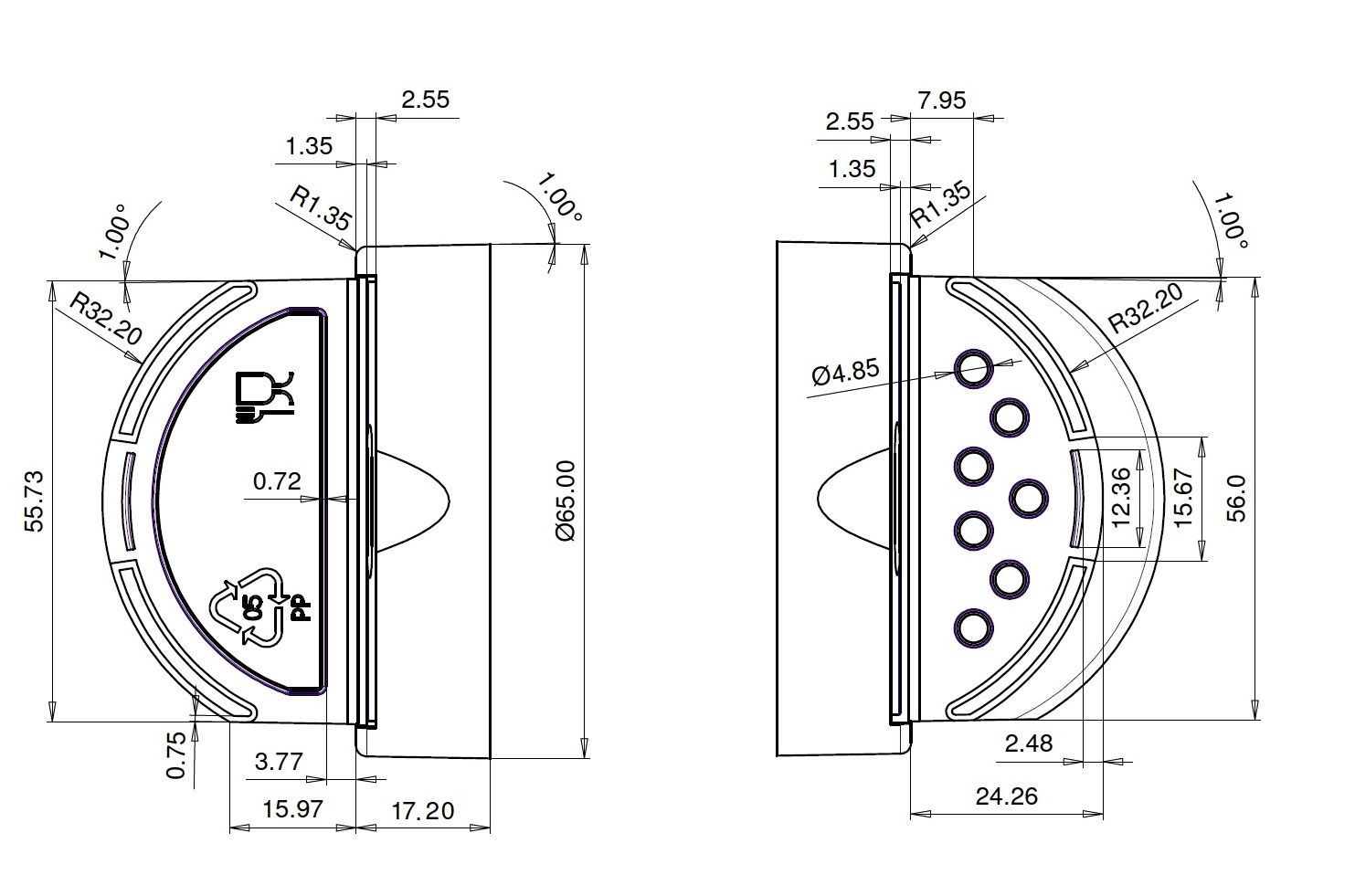 This document in design and detail is the property of SIA Trypet and is not to be used or reproduced by unauthorized persons.